Task Briefing Sheet - Briefing
1
Task Briefing Sheet - Briefing
All information must be site specific, clear and useful for the people on site
Overview
This is concise info the guys on site need

TBSs should be short, sharp and punchy - no long paragraphs

Don’t reproduce large sections of the CPP or WPP in TBSs

TBSs have the essence of what’s needed …
… in clear, precise and brief terms

When thinking about content ask yourself :
will the info. help the people on site?
is the TBS the best place for it?
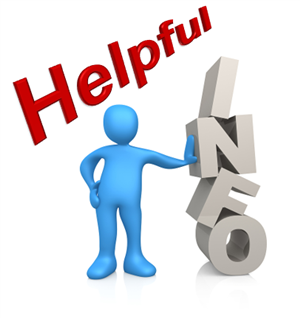 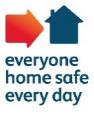 [Speaker Notes: TBSs need to contain information for the guys on site that they wouldn’t necessarily know - don’t spend a lot of time on information they are likely to already understand]
Task Briefing Sheet - Briefing
All information must be site specific, clear and useful for the people on site
Cover page - just ensure the details are correct

Introduction - this is factual info. - just make sure it’s correct

Brief description and management of task
Info for this task only - don’t include the wider project

Handback arrangements - outline how the work will come to an end …
… if there are no specific requirements, just say that
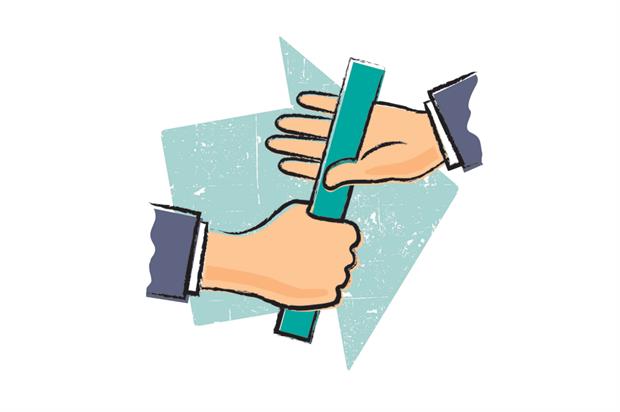 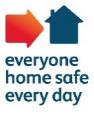 [Speaker Notes: This is self explanatory]
Task Briefing Sheet - Briefing
All information must be site specific, clear and useful for the people on site
Control of unusual or significant site and activity risks
Note it’s significant risks - don’t cover everyday, well understood risks 
This is about risks that are :
odd
unusual
unexpected
or difficult to manage

Don’t refer to the life saving rules …
… unless they’re particularly or unusually relevant
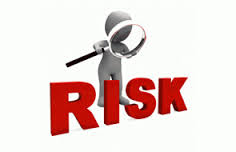 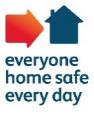 [Speaker Notes: Focus on what’s different or unusual about the work - don’t dwell on the sort of issues the guys will already be aware of]
Task Briefing Sheet - Briefing
All information must be site specific, clear and useful for the people on site
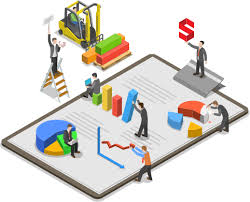 Resources - just the big things …
… minor tools and materials can be omitted

Site details relevant to task
Focus on what is different or unusual about this task
If details are the same as usual they don’t need highlighting

Changes to the task briefing sheet
If the job is well planned you’ll not need this - use it carefully!

Task briefing record - check the form has the correct headings etc.
Make sure everyone on site is briefed and signs it
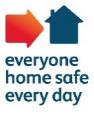 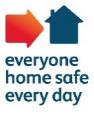 [Speaker Notes: Ideally the work will be well planned and changes to the TBS won’t be needed - if they are make sure you stop and take 5 to consider what you’re going to do]
Questions?
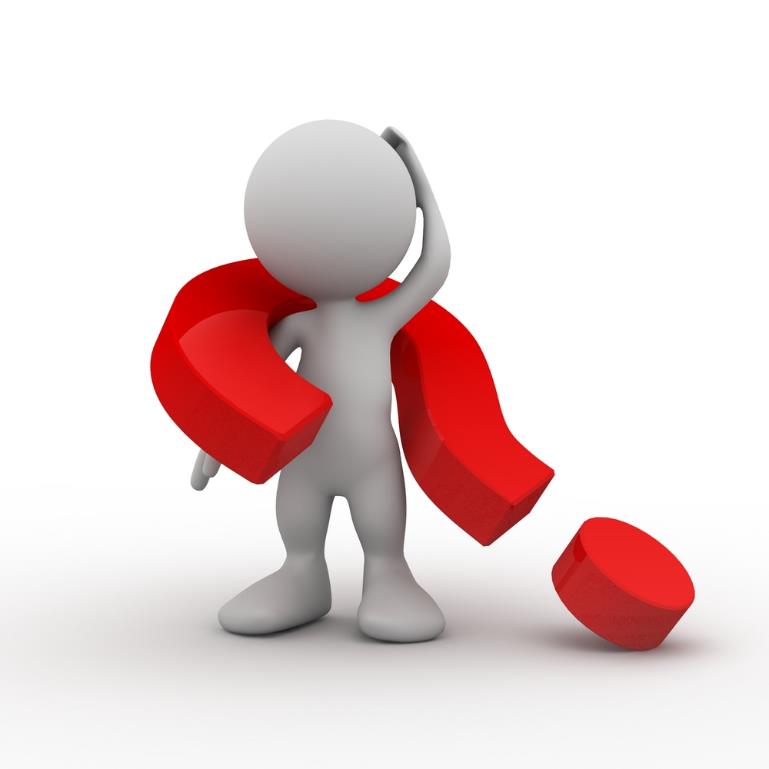